[PROJECT NAME] – Weekly Report # [ ]
Image or Logo for client’s company.
If an image is not available, add relevant AI generated graphic art
Created by: [Project Manager Name]
Date: [Month] [Day] , [Year]
Progress To Date
…
…
…
…
…
…
…
…
…
…
…
Two-Week Lookahead [DD.MM.YY] to [DD.MM.YY]
…
…
…
…
…
…
…
…
…
…
…
RFI Log
Submittal Log
Change Order Log
Pending Items
…
…
…
…
…
…
…
…
…
…
…
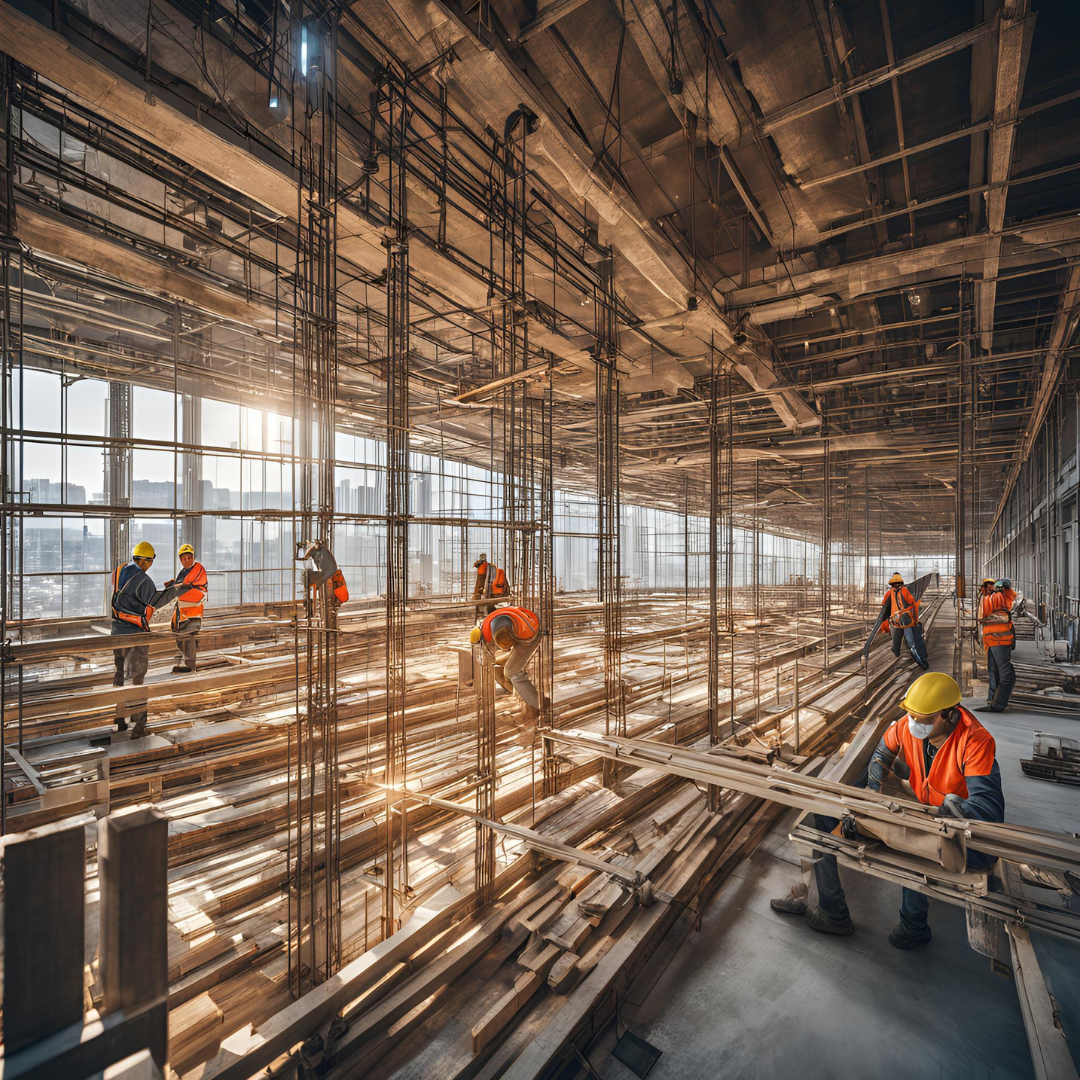 use picture descriptions if needed
Picture description: Lorem ipsum dolor sit amet, consectetur adipiscing
Use the next 3 to 10 slides to add progress site photos
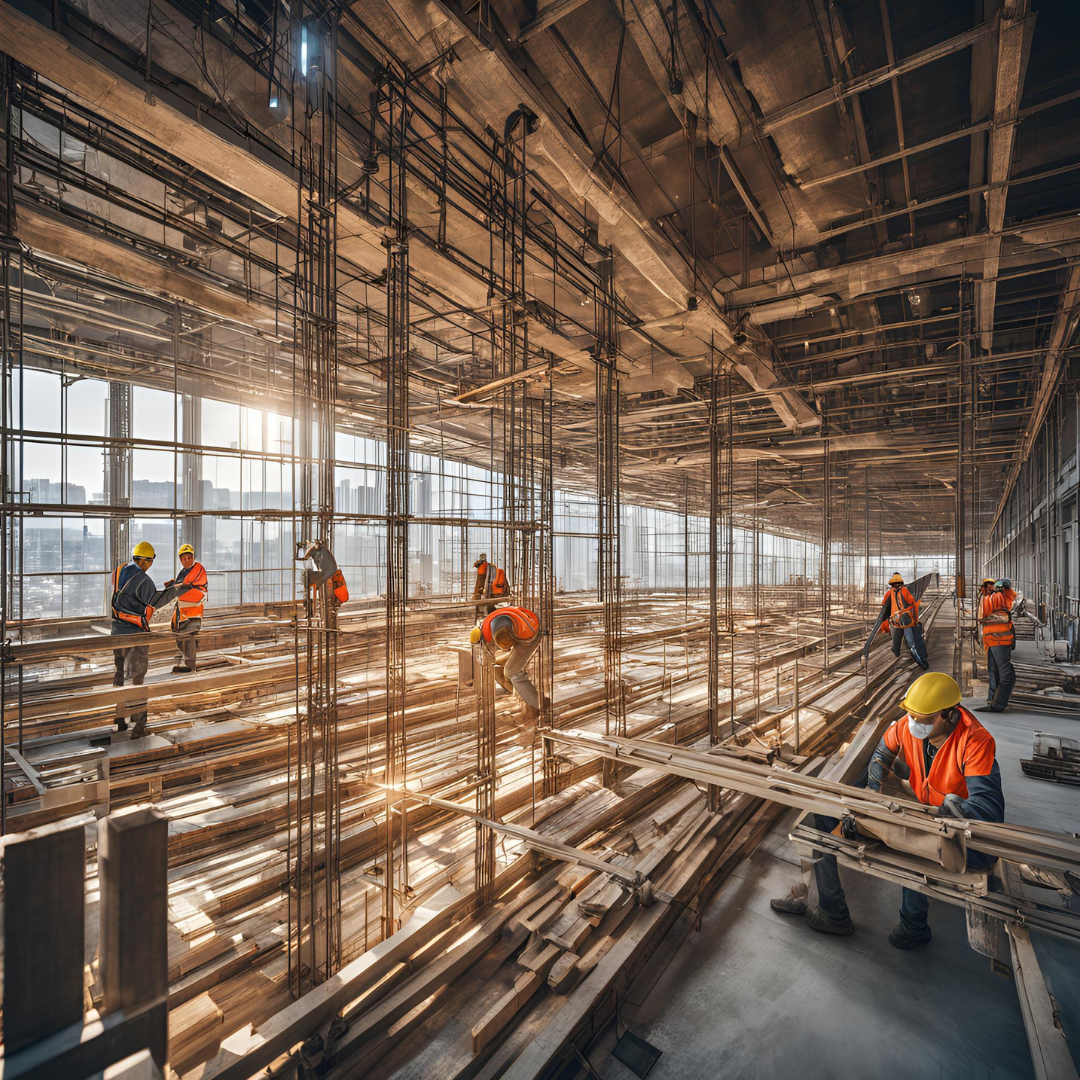 use picture descriptions if needed
Picture description: Lorem ipsum dolor sit amet, consectetur adipiscing
Use the next 3 to 10 slides to add progress site photos
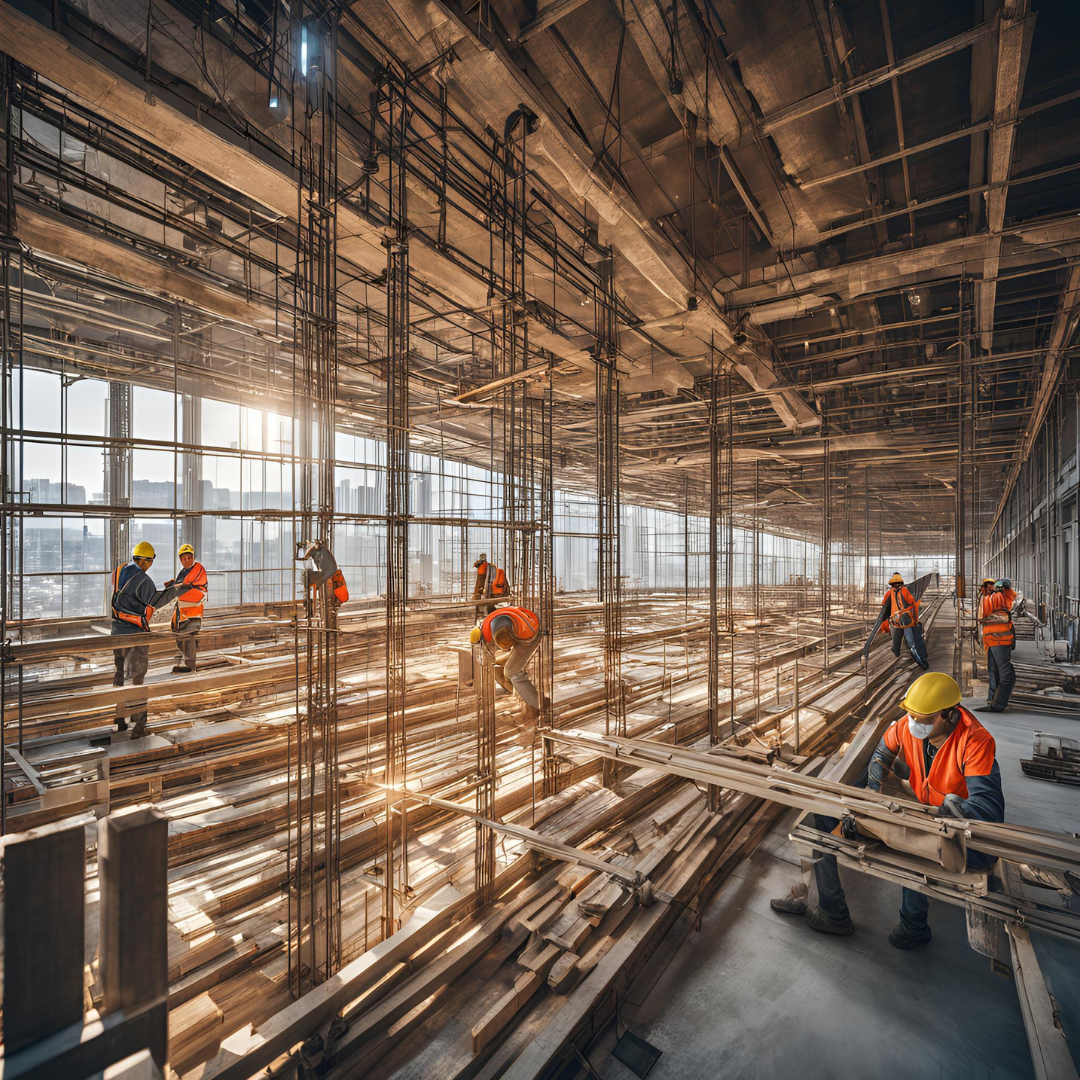 use picture descriptions if needed
Picture description: Lorem ipsum dolor sit amet, consectetur adipiscing
Use the next 3 to 10 slides to add progress site photos